ИТ как средства повышения интереса к изучению математики.
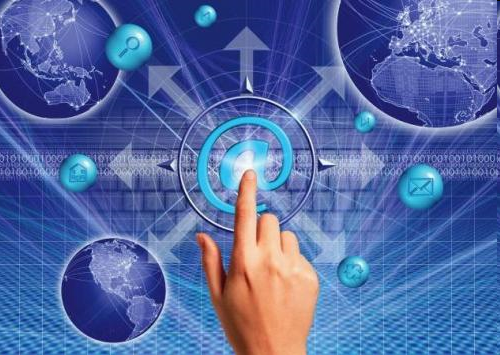 Технология виртуальной и дополнительной реальности.
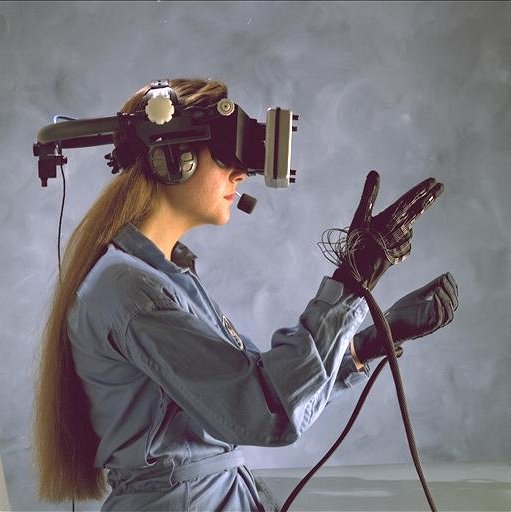 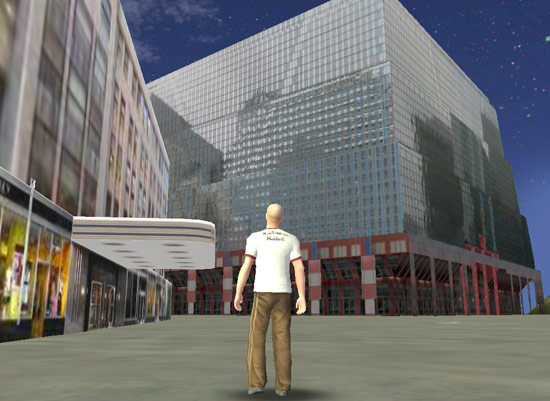 Виртуальная реальность - это новая технология создания с помощью технических средств искусственного пространства, в котором человеку предоставляется возможность взаимодействовать с ним посредством органов чувств (зрение, слух, обоняние, осязание и другие).
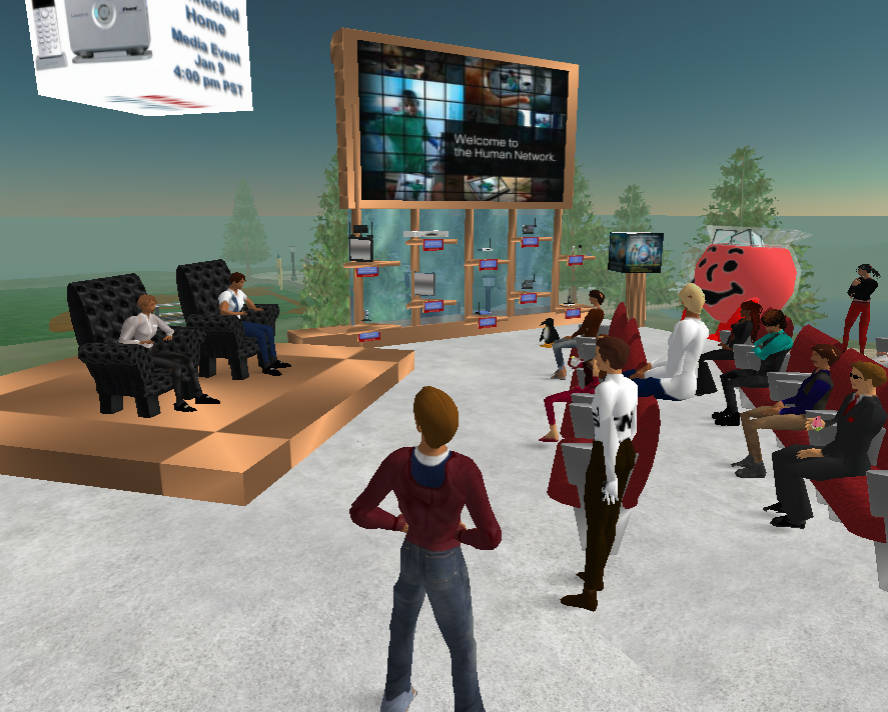 Дополненная реальность - это новая технология, позволяющая добавлять виртуальные объекты в реальный мир или исключать из него такие объекты.
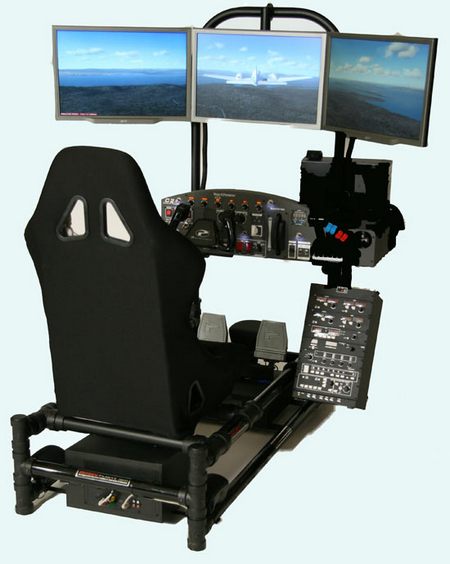 Электронные приложения (мобильные).
MathLearning - интеллектуальное приложение для виртуальной реальности, специально разработанное для вовлечения младших детей в занятия по математике
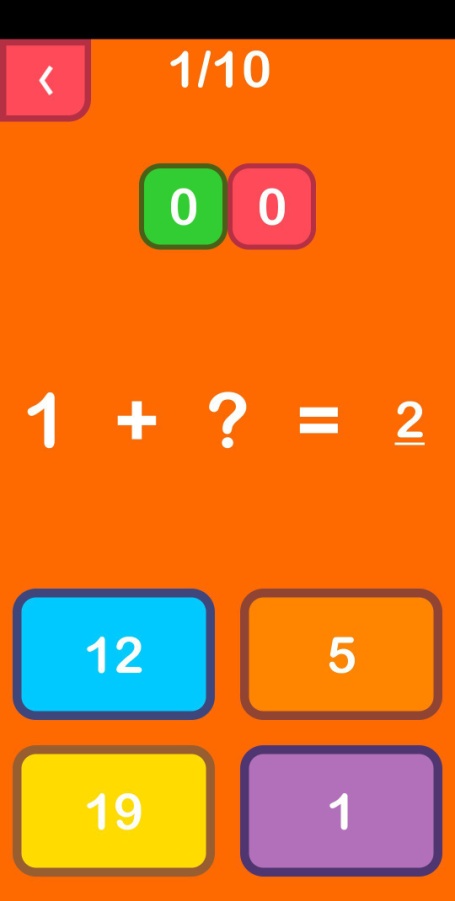 CalcFlow
CalcFlow - это математическое приложение, предназначенное для старших школьников. Позволяет изучать математические теоремы и сценарии в интерактивной среде виртуальной реальности.
VR Math
VR Math интерактивное приложение, помогающее учащимся понять геометрию, графики и векторы.
Образовательные платформы
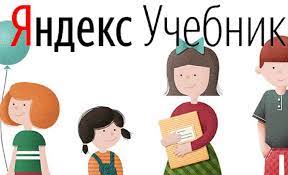 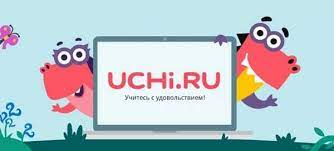 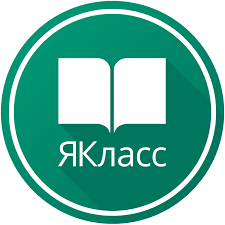 Режим веб-конференций
Zoom
Skype
Microsoft teams
WiziQ
Edpuzzle
Сервисы обратной связи и автоматического тестирования
Direct Poll 
Google Form
Quizizz
LearningApps
Kubbu
Quizlet
Спасибо за внимание!